Humlur
Hunangsflugur
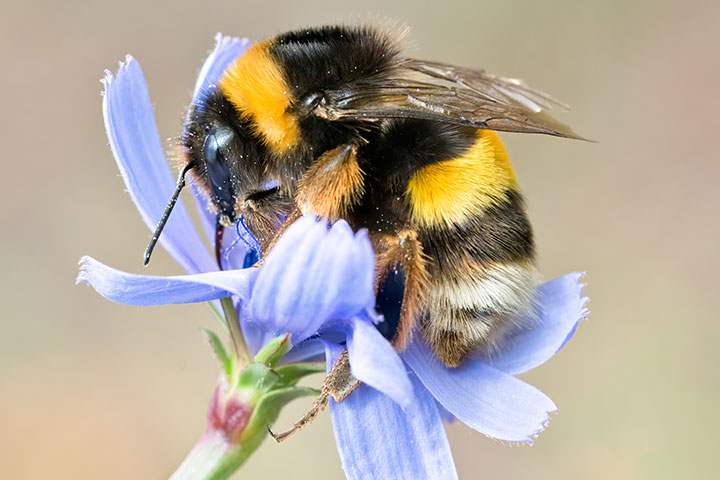 það er auðvelt að þekkja humlur því búkur þeirra er bústinn og loðinn
Humlu fjölskylda
drottning
þerna
karl
Hvar eru humlur á veturna
Drottningin kemur sér vel fyrir í lítilli holu og liggur í dvala allan veturinn, sefur  og bíður eftir vorinu
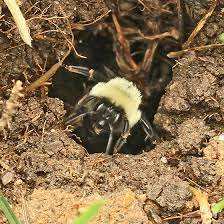 Þegar vorið kemur skríður drottningin útúr holunni
Hún er köld og svöng og hefur ekkert borðað allan veturinn og þarf því að 
finna blóm til að fá mat
Humlur lifa á blómasafa og frjókornum Blómasafi er sætur vökvi sem humlur sjúga úr blómunum
Frjókorn eru örsmáar agnir á blóminu 
Flest kornin eru svo lítil að við sjáum þau ekki með berum augum
Samvinna
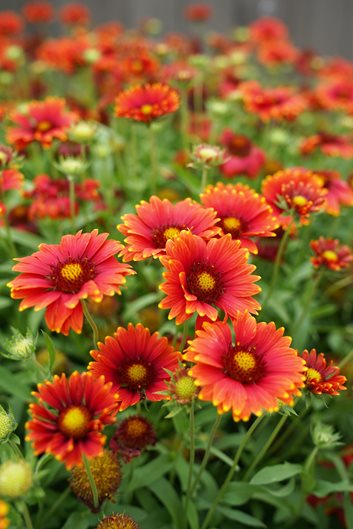 Blómin fegra umhverfið okkar en þau þurfa flugur til að frjóvgast
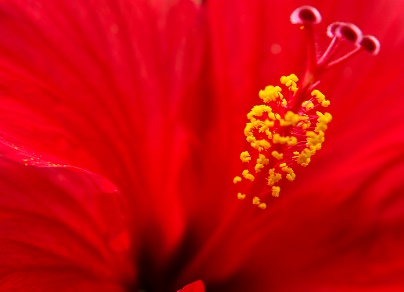 Humlur og hunangsflugur bera frjókornin á milli blómanna 
til að þau frjóvgist og geti fjölgað sér
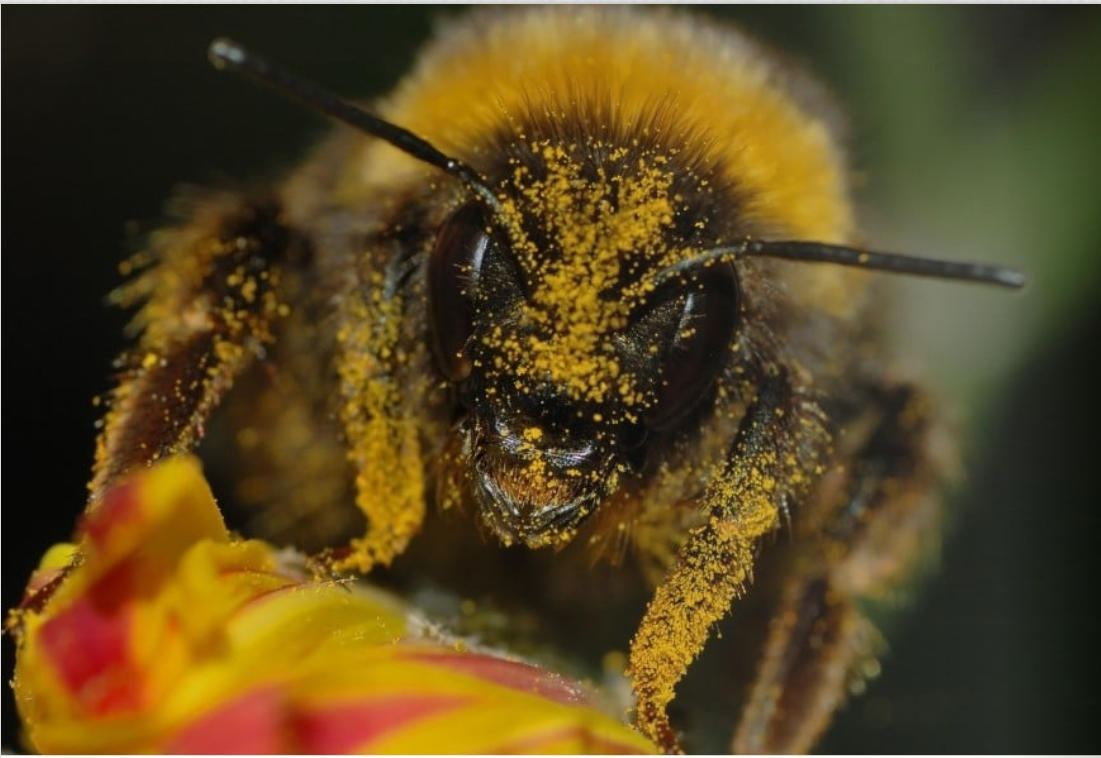 Humla þakin frjókornum
Humlu bú
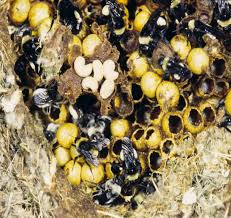 Drottningin leitar að góðum stað til að koma sér upp búi
Humlur gera sér oftast bú niðri í jörðinni til dæmis undir steini eða í gamalli músarholu
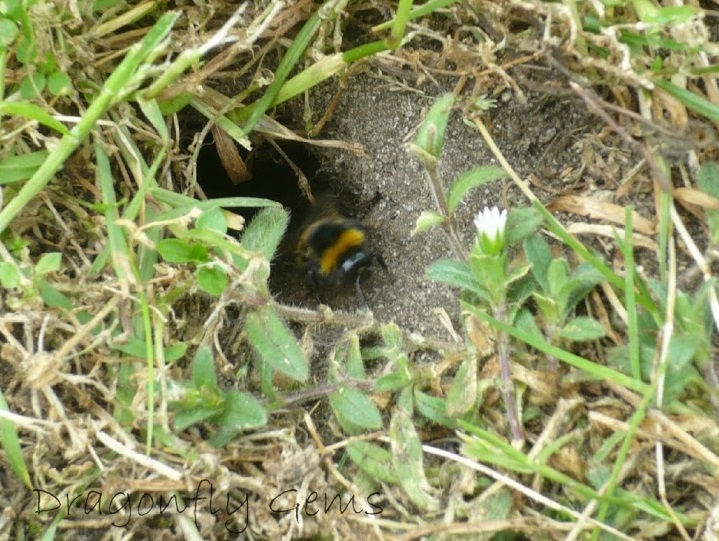 Bú
Þegar hunangið er tilbúið er því komið fyrir í vaxhólfi
Svo þurrka flugurnar það með því að blaka vængjunum mjög hratt áður en  þær loka hólfinu með vaxi
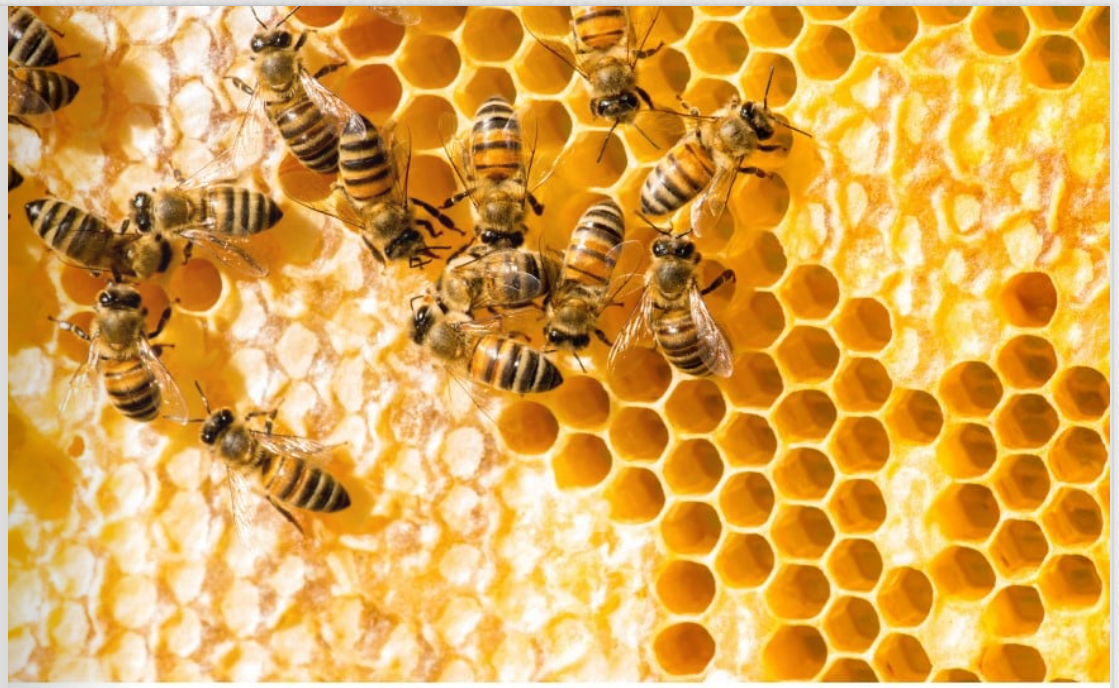 Hunang er matarforði býflugna
Blómasafi skemmist fljótt en hunang geymist endalaust
Það tekur 12 býflugur alla ævina sem er rúmur mánuður (30 – 40 dagar) að framleiða eina teskeið af hunangi
Næst þegar þú sérð krukku af hunangi getur þú velt fyrir þér hversu margar býflugur hafi búið það til
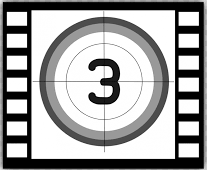 [Speaker Notes: https://www.youtube.com/watch?v=a99BAQ9Ghv0]
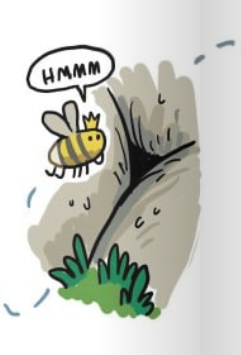 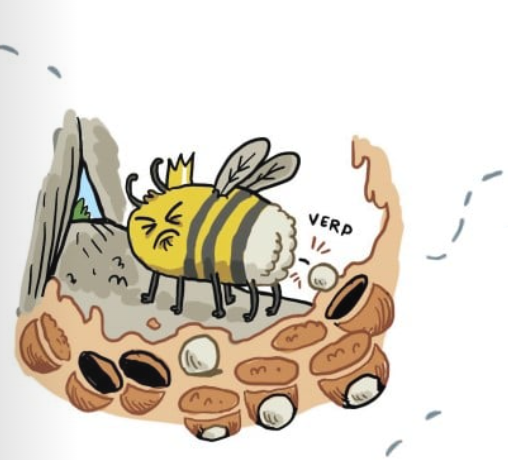 Farin í holuna 
það er að koma vetur og mér er kalt
Hún finnur sér stað fyrir bú
og býr til hólf úr vaxi.
Hún verpir eggjum í hólfin
Jibbý
Það er komið vor
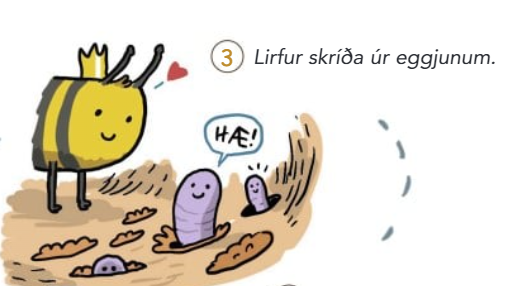 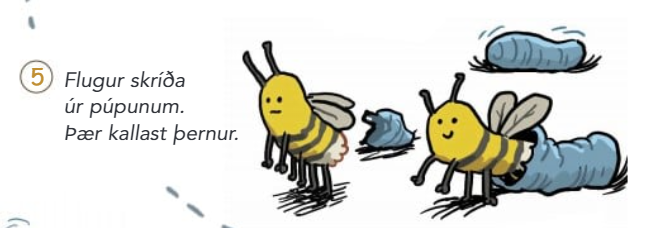 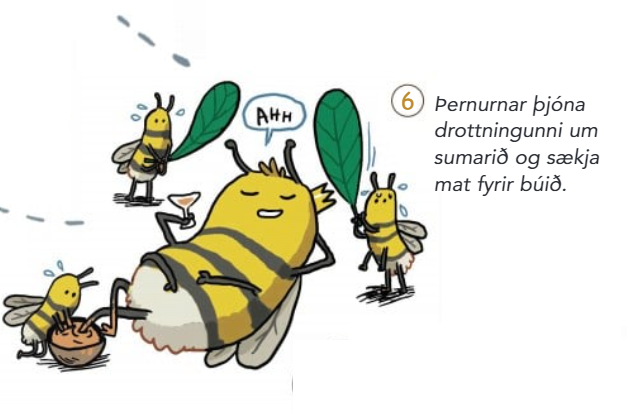 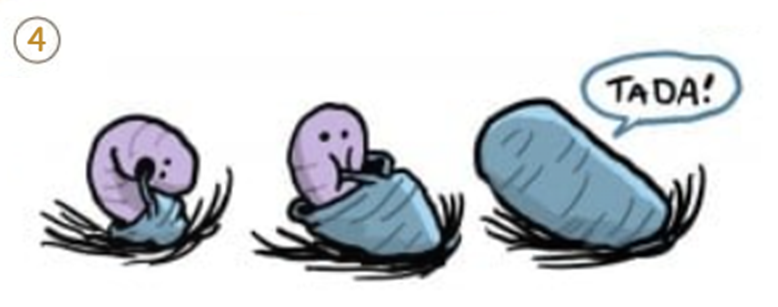 Lirfurnar spinna um sig þræði og kallast þá púpur
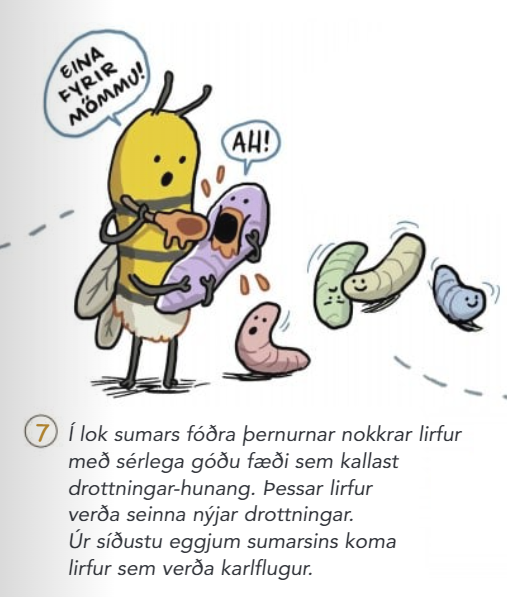 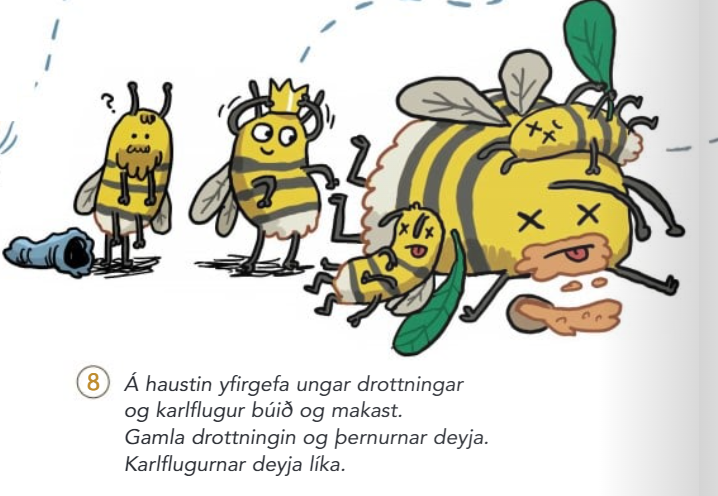 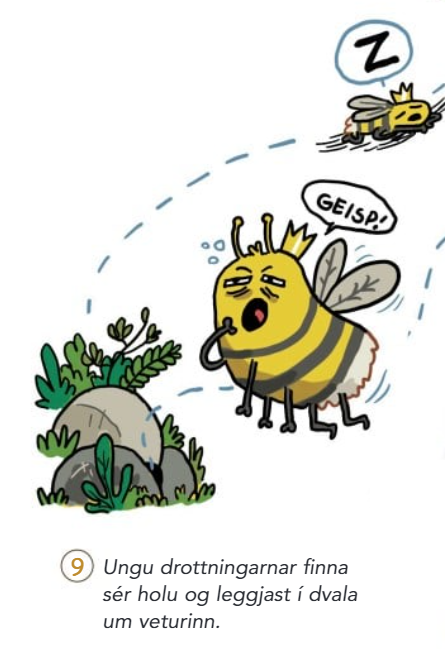 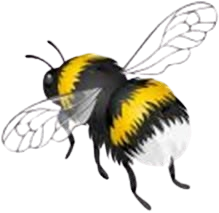 Gulu og svörtu rendurnar eru viðvörun fyrir óvini
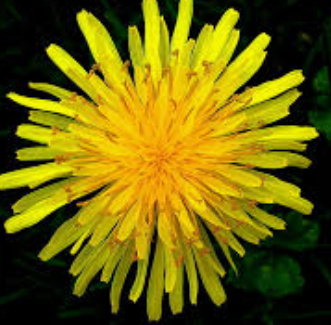 Humlur eru friðsamar og stinga ekki nema þeim sé ógnað
Ef þú lætur mig ekki í friði þá sting ég þig!
Humlur í hættu
Síðustu ár hefur humlum fækkað víða um heim, líklegar ástæður eru meðal annars mikil notkun á skordýraeitri og of lítið af blómum í umhverfinu
Ef þig og fjölskyldu þína langar að hjálpa humlum eru hér nokkur
góð ráð:
ekki trufla humlur
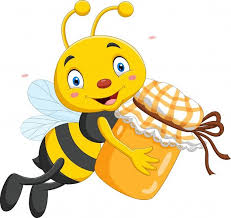 hjálpið humlum út ef þær villast inn í hús
ekki nota skordýraeitur
ræktið blóm
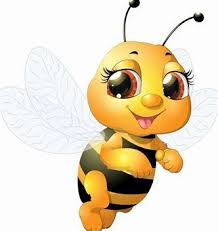 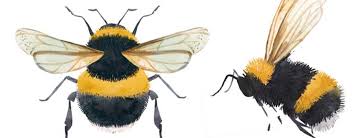 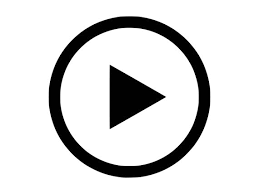 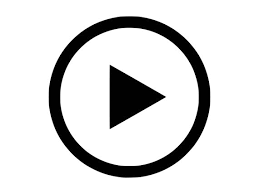 [Speaker Notes: https://www.youtube.com/watch?app=desktop&v=SZrTndD1H10

https://www.youtube.com/watch?app=desktop&v=4Q_kdk00sFk]
VorbókinSvona er hægt að teikna humlur
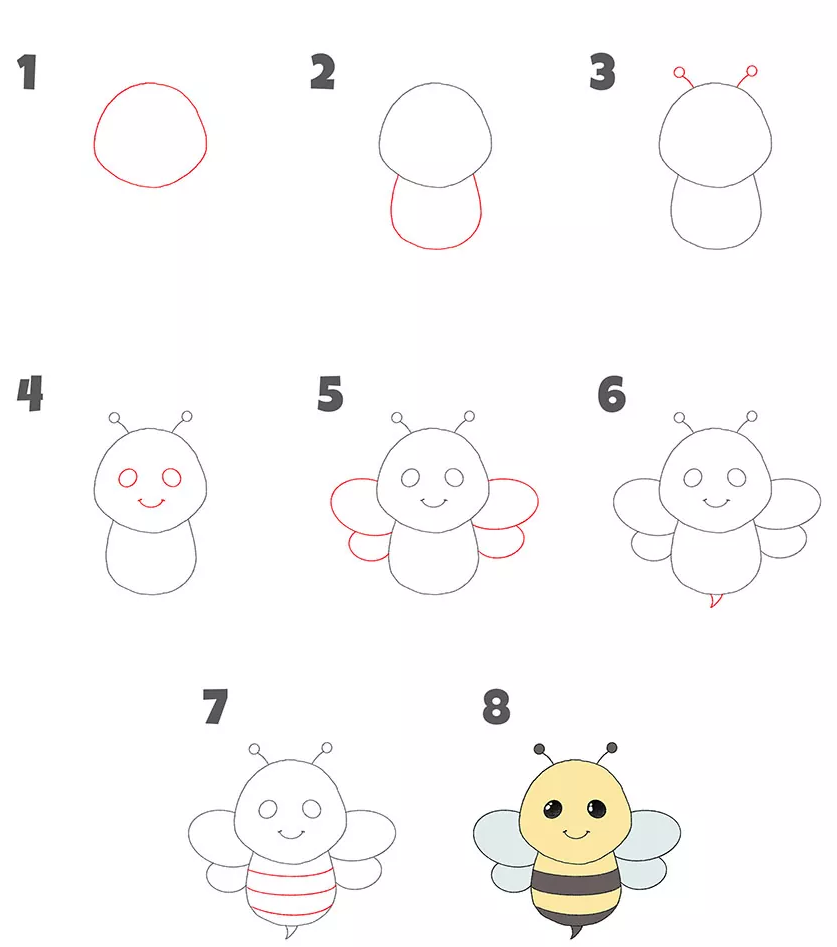 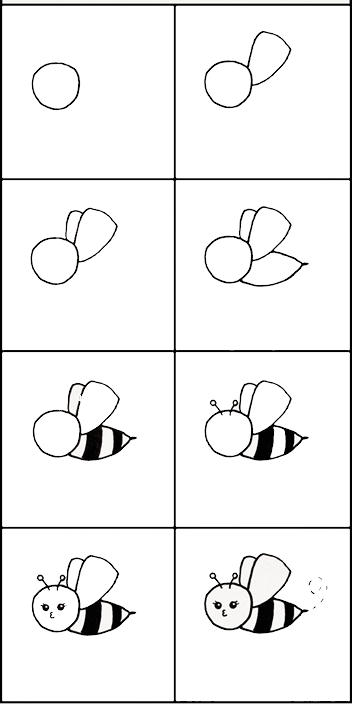 Verkefni
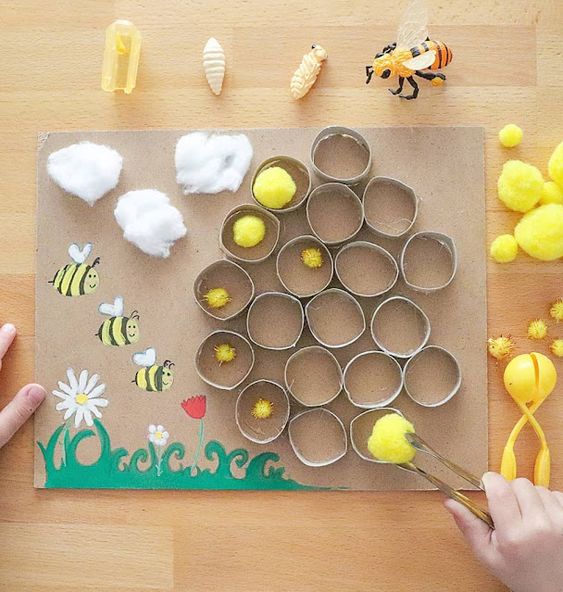 Nota íspinnaprik eða grillpinna 
Setja síðan á eggjabakka!
Finna tjull eða silkipappír fyrir vængiEin fluga á mann
Hópverkefni